Zentrale Anlaufstelle Wirtschaftsförderung Luzern
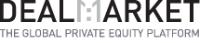 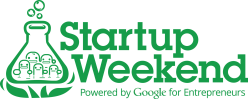 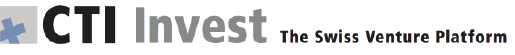 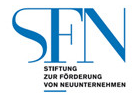 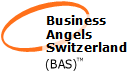 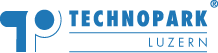 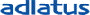 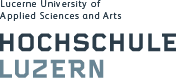 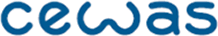 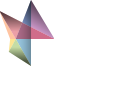 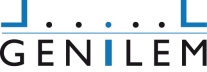 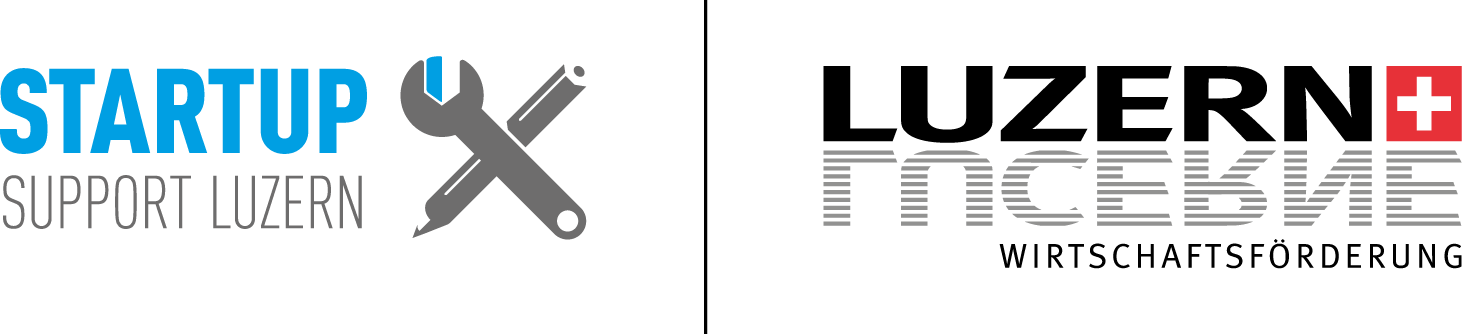 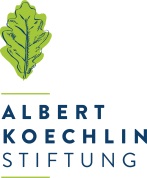 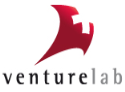 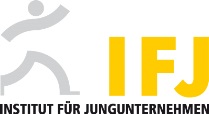 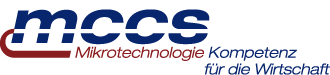 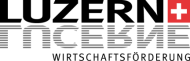 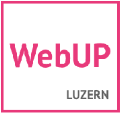 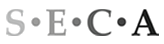 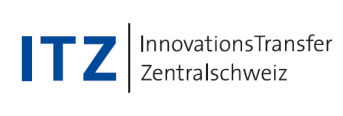 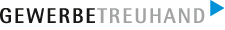 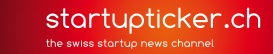 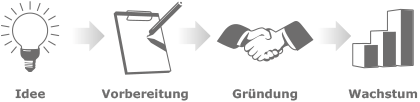 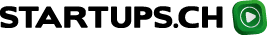 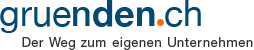 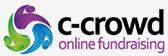 Wirtschaftsförderung Luzern 
Alpenquai 30 
6005 Luzern
www.luzern-startups.ch